Speaker Design
A. Ryan Parker
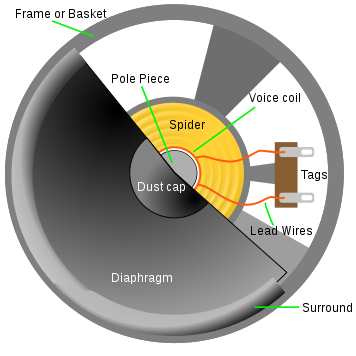 Diaphragm 
Usually manufactured with a cone or dome shaped profile to  accurately reproduce the voice coil signal waveform if replications aren’t precise acoustical distortion could occur
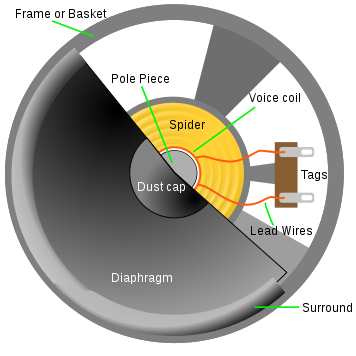 Frame/Basket 
Houses speaker and its components while protecting the magnet gap and voice coil (over heating)
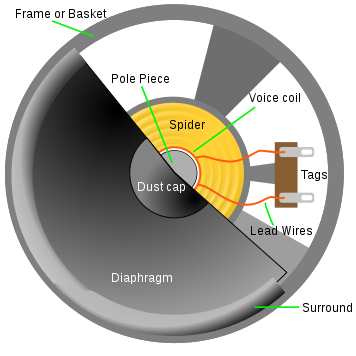 Pole Piece
Serves as magnet in center of speaker
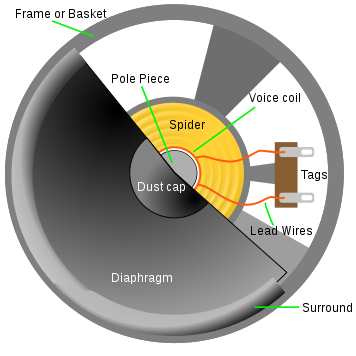 Suspension System
Spider & Surround

Suspension System:
Keeps coil centered and serves as a restoring force for the cone after vibration.

Spider:
Connects frame and diaphragm or voice coil

Surround:
Ring of fabric attached to outer diaphragm & frame
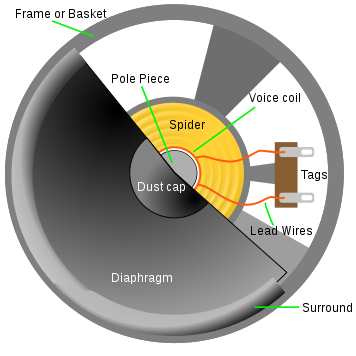 Voice Coil
Copper or aluminum wire wrapped around a drum located in the magnetic gap where it moves
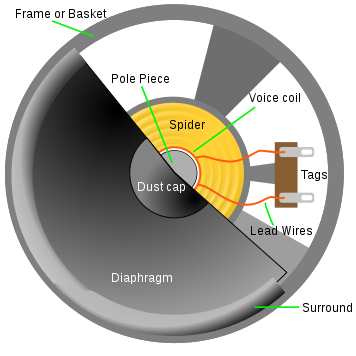 Tags/Lead Wires
Used to wrap voice coil
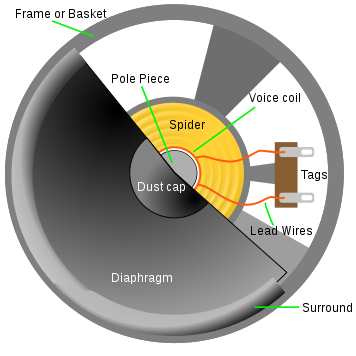 Dust cap
Sometimes lowers acoustic quality because it hinders the overall cone design
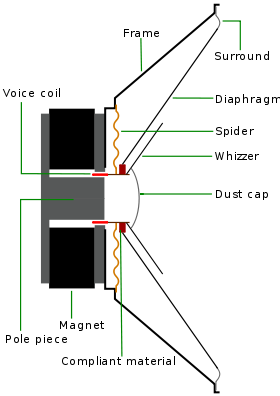 How it all works
“An electromagnet is placed n front of a permanent magnet (pole piece). The permanent magnet is fixed firmly into position whereas the electromagnet is mobile. As pulses of electricity pass through the coil of electromagnet the direction of its magnetic field is rapidly changed. Meaning that this is attracted to and repelled from the permanent magnet, vibrating back and forth.  “
-http://www.physics.org
http://www.physics.org/explorelink.asp?id=1748&q=speaker&currentpage=1&age=0&knowledge=0&item=0
…
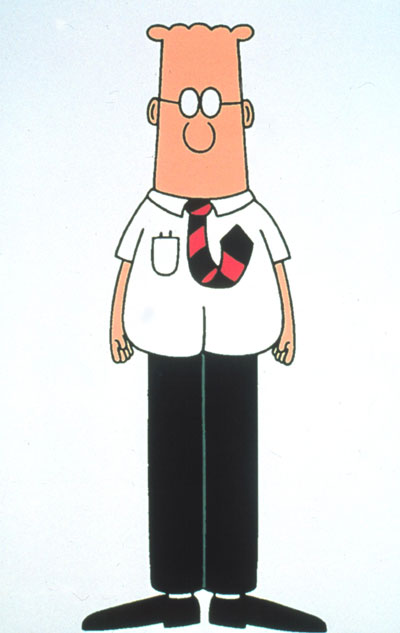 Sources
http://www.physics.org
Soundofmind.com